Please Put phones and devices in a pocket in your backpack.  Thank you
EQ: How can right triangle trigonometry be applied to find how far points on a circle are away from a diameter of the circle?
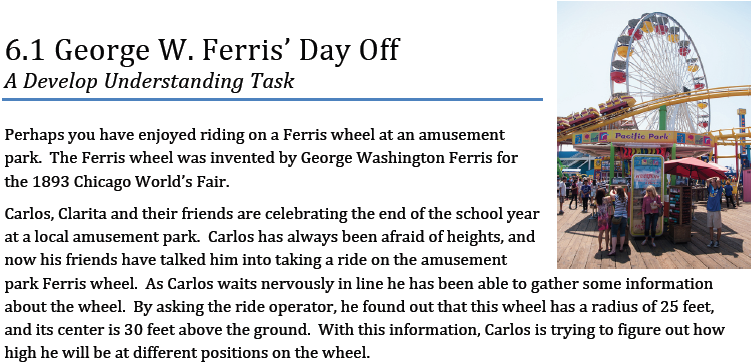 EQ: How can right triangle trigonometry be applied to find how far points on a circle are away from a diameter of the circle?
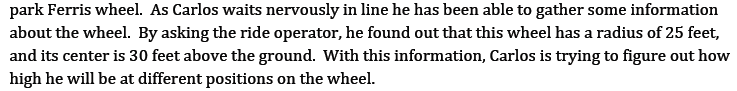 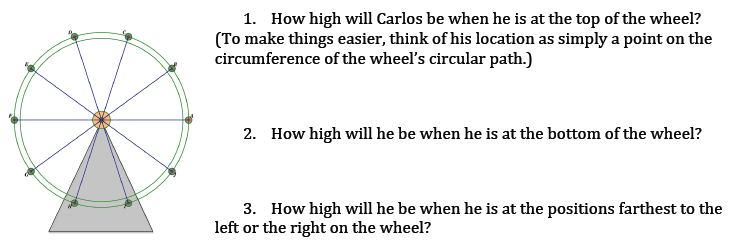 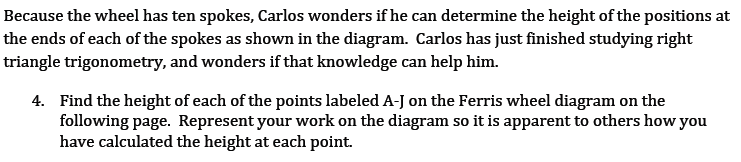 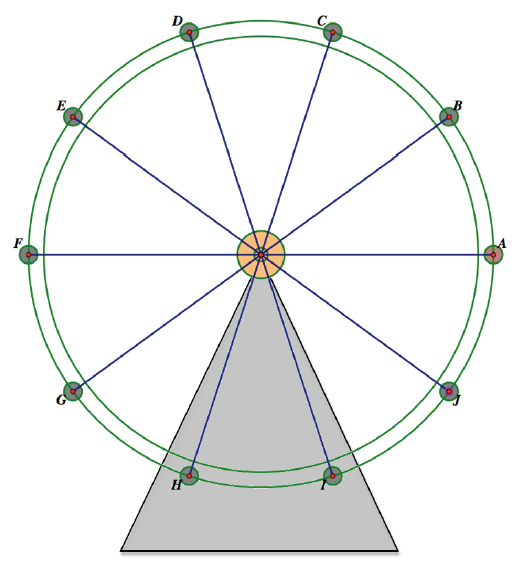 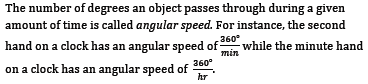 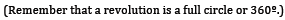 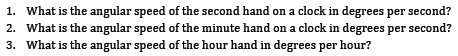 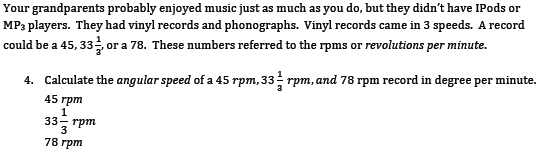 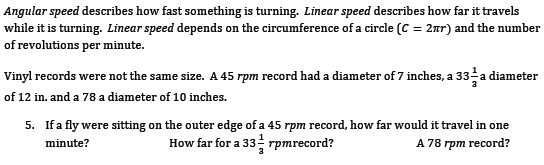 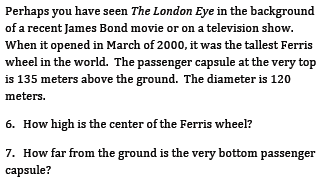 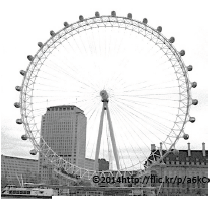 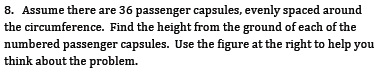 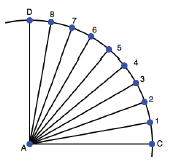 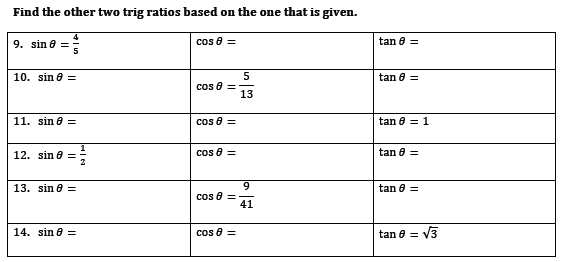